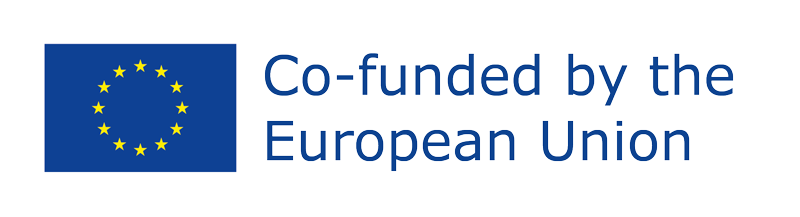 Masterclass Lessons Learned Repository Términos de uso en línea
Este resultado del proyecto ha sido financiado con el apoyo de la Comisión Europea. Esta comunicación refleja únicamente los puntos de vista del autor, y la Comisión no se hace responsable del uso que pueda hacerse de la información contenida en el mismo. Número de presentación: 2021-1-ES02-KA220-YOU-000028609
Resumen
Introducción
Características de las condiciones de uso Online
Relevancia y usos de los términos de uso en línea
Consejos sobre cómo llevarlo a cabo de los términos de uso en línea
Conclusiones
Plantilla de términos de uso en línea
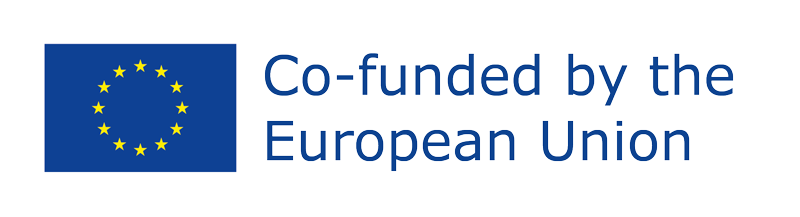 Introducción Los Términos de uso en línea son un acuerdo que un usuario debe aceptar y cumplir para utilizar un sitio web o un servicio. Los términos de uso (TOU) pueden tener muchos otros nombres, como términos de servicio (TOS) y términos y condiciones. Los términos de uso a menudo aparecen en sitios web de comercio electrónico y sitios web de redes sociales, pero no deben limitarse a estos sitios web y deben usarse con cualquier sitio web que almacene información personal de cualquier tipo. Los términos de uso legítimos son un acuerdo legalmente vinculante y también están sujetos a cambios, que deben indicarse en el descargo de responsabilidad. Los sitios web siempre deben tener términos de uso relacionados con la actividad del usuario, las cuentas, los productos y la tecnología. Este tipo de acuerdo protege los derechos de propiedad intelectual, la responsabilidad por el contenido y proporciona pautas sobre cómo se utilizará la información del sitio web, como las cookies. Los dueños de negocios tienen la responsabilidad de establecer sus términos de uso; de lo contrario, la empresa podría ser responsable en disputas legales relacionadas con el uso inapropiado de su sitio web, productos o servicios.
Características de los términos de uso en líneaEl acuerdo de términos de uso y condiciones en línea es una página o documento en un sitio web que aclara los derechos, responsabilidades, términos, condiciones y usos de cualquiera que visite un sitio. Esencialmente, es una forma sencilla de crear un contrato entre el propietario del sitio y los usuarios. Los términos y condiciones generalmente incluyen una explicación de cualquier frase clave utilizada en el acuerdo de términos y condiciones y un resumen de las restricciones sobre la responsabilidad legal del propietario del sitio web por los daños incurridos durante el uso. También incluirá la política del sitio web sobre cualquier acción legal que pueda emprenderse contra cualquier usuario que incumpla los términos y brinda a los usuarios asesoramiento legal sobre sus derechos para hacerlo. Siempre debe incluir un aviso legal. Un descargo de responsabilidad limita su responsabilidad legal con respecto a cualquier información errónea en el contenido del sitio web. También debe agregar información de derechos de autor, políticas de facturación, garantías y las reglas que los usuarios deben seguir para usar sus sitios web o aplicaciones. Es muy importante proteger su propiedad intelectual, como su logotipo, el diseño único de su aplicación web o móvil y su contenido, que es otra razón para tener un acuerdo de términos y condiciones.
El acuerdo de términos y condiciones es una página o documento en un sitio web que aclara los derechos, responsabilidades, términos, condiciones y usos de cualquiera que visite un sitio. Esencialmente, es una forma sencilla de crear un contrato entre el propietario del sitio y los usuarios. Los términos y condiciones generalmente incluyen una explicación de cualquier frase clave utilizada en el acuerdo de términos y condiciones y un resumen de las restricciones sobre la responsabilidad legal del propietario del sitio web por los daños incurridos durante el uso. También incluirá la política del sitio web sobre cualquier acción legal que pueda emprenderse contra cualquier usuario que incumpla los términos y brinda a los usuarios asesoramiento legal sobre sus derechos para hacerlo.
Hay dos tipos diferentes de términos de uso en línea: el ajuste de navegación y el ajuste de clic . Tienen diferencias entre ellos que impactan directamente en la aplicación de los términos de uso de un sitio web. Acuerdos de navegación: un acuerdo de navegación es aquel que tiene los términos de uso en el sitio web y está conectado a la página principal del producto mediante un hipervínculo. Con este tipo de configuración, los términos no aparecen y no requieren una acción por parte del usuario para continuar. Esto implica que el usuario no está aceptando activamente los términos vinculados a la página y causa un problema porque el usuario debe hacer clic activamente en el hipervínculo para incluso acceder y conocer los términos de uso. Esta es una forma diferente en la que el usuario acepta los términos y condiciones y puede generar problemas potenciales ya que el sitio web no requiere que el usuario realice ninguna acción.
El acuerdo de términos y condiciones es una página o documento en un sitio web que aclara los derechos, responsabilidades, términos, condiciones y usos de cualquiera que visite un sitio. Esencialmente, es una forma sencilla de crear un contrato entre el propietario del sitio y los usuarios. Los términos y condiciones generalmente incluyen una explicación de cualquier frase clave utilizada en el acuerdo de términos y condiciones y un resumen de las restricciones sobre la responsabilidad legal del propietario del sitio web por los daños incurridos durante el uso. También incluirá la política del sitio web sobre cualquier acción legal que pueda emprenderse contra cualquier usuario que incumpla los términos y brinda a los usuarios asesoramiento legal sobre sus derechos para hacerlo.
Acuerdos Clickwrap Un acuerdo clickwrap está diseñado para garantizar que el usuario tenga la oportunidad de ver los términos de uso y también debe aceptar activamente los términos. Por lo general, se configura a través de una serie de ventanas emergentes en el sitio web. Con este tipo de acuerdo, los términos se colocan activamente frente al usuario para que tenga que revisarlos y aceptarlos, lo que significa que el sitio web está más protegido. Esto también significa que, dado que los términos deben aceptarse antes de que el usuario realice cualquier acción, es mejor que se mantengan legalmente si alguna vez se necesitan. De los dos tipos de acuerdos, los acuerdos clickwrap tienden a ser más seguros y más exigibles. De la misma manera que el contenido del sitio web debe actualizarse periódicamente, también deben actualizarse los términos de uso. No hay un marco de tiempo establecido para hacerlo, pero se recomienda hacerlo cada pocos meses.
El acuerdo de términos y condiciones es una página o documento en un sitio web que aclara los derechos, responsabilidades, términos, condiciones y usos de cualquiera que visite un sitio. Esencialmente, es una forma sencilla de crear un contrato entre el propietario del sitio y los usuarios. Los términos y condiciones generalmente incluyen una explicación de cualquier frase clave utilizada en el acuerdo de términos y condiciones y un resumen de las restricciones sobre la responsabilidad legal del propietario del sitio web por los daños incurridos durante el uso. También incluirá la política del sitio web sobre cualquier acción legal que pueda emprenderse contra cualquier usuario que incumpla los términos y brinda a los usuarios asesoramiento legal sobre sus derechos para hacerlo.
Relevancia y usos de los términos de uso en línea A diferencia de la política de privacidad, los acuerdos de términos de uso no son un requisito legal. Aún así, los propietarios de sitios web deben considerarlo como una herramienta esencial, especialmente para el comercio electrónico. Los términos y condiciones son legalmente vinculantes, rigen el sitio web, la plataforma o la tienda en línea y se consideran un contrato en un tribunal de justicia. Constituye la base jurídica de la relación del sitio web con sus usuarios. En el caso de una disputa legal que involucre el sitio web, los términos de este acuerdo formarán la base de defensa contra cualquier reclamo. Por lo tanto, es esencial que los propietarios de sitios web elaboren términos y condiciones que cubran sus propios requisitos individuales.
Es posible mitigar la responsabilidad del sitio web. Si no se utilizan garantías de exención de responsabilidad en el sitio web, la culpa podría recaer fácilmente en el propietario. Si el sitio web tiene una garantía de exención de responsabilidad, entonces no se le puede culpar si algo sale mal. La conducta permitida se puede definir en el sitio web. En los términos de uso, es posible detallar lo que los usuarios pueden y no pueden hacer en el sitio web, cómo pueden usar el sitio web y el alcance de la licencia que tiene cada usuario en cuanto a su contenido. Dependiendo de la naturaleza del sitio web, pueden incluir términos sobre lo que los usuarios pueden cargar o enviar al sitio web.
Le permite implementar la limitación o exclusión de responsabilidad. Un acuerdo de términos y condiciones es una gran línea de defensa, pero hay algunos casos que eluden las disposiciones vigentes. Por esta razón, es importante usar sus términos de uso como una forma de limitar también cualquier daño al sitio web en el proceso. Admite la incorporación de una cláusula compromisoria, ya sea que la disputa sea entre el propietario y un usuario o entre dos de sus usuarios. Los términos de uso pueden indicar cómo resolver tales disputas para que la situación no termine en los tribunales. Incluso en los términos de uso, es posible exigir a los usuarios que gestionen sus disputas de una manera específica.
Consejos sobre cómo llevarlo a cabo Condiciones de uso en línea - Se debe informar a los usuarios sobre el sitio web, su propósito, lo que hace y lo que no hace; -Es importante proporcionar información sobre qué tan actualizada está la información en el sitio web y con qué frecuencia se actualiza; -Se debe proporcionar información (y descargos de responsabilidad) para que el usuario no pueda reclamar confianza en el sitio web; - Es esencial informar a los usuarios sobre el público objetivo del sitio web, incluida la audiencia geográfica, la edad y otros datos demográficos, y el tipo de público objetivo (consumidores, profesionales, empresas); - Es importante transmitir las disposiciones de exención de responsabilidad; - Deben explicarse las cuestiones de propiedad intelectual, por ejemplo, cómo el usuario puede usar material protegido por derechos de autor en el sitio web y, si corresponde, abordar la propiedad o el derecho de uso del material enviado por el usuario; - Es esencial proporcionar la información requerida por las leyes de privacidad, como una declaración de uso y recopilación de privacidad.
Conclusiones Los términos de uso en línea establecen las reglas para todos los visitantes que utilizan el sitio web. Ayuda a proteger el sitio web e incluye lo que los usuarios pueden hacer, lo que está prohibido y un descargo de responsabilidad para limitar la responsabilidad del propietario al acceder al sitio web. Es una forma de proteger el negocio al limitar la responsabilidad si un cliente lo lleva a juicio. Aunque no existe un requisito legal para definir los términos y condiciones de uso del sitio web, es recomendable usarlos para garantizar cierta protección legal. No todas las empresas utilizarán el mismo formato. Los términos de uso pueden variar según una serie de factores, como el tipo de negocio que tiene o la naturaleza del sitio web.
Plantilla de términos de uso en línea
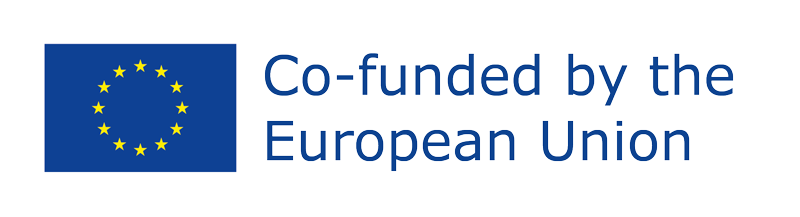 Términos de uso en línea
Última actualización: (añadir fecha)

Lea estos Términos y condiciones ("Términos", "Términos y condiciones") detenidamente antes de usar el sitio web http://www.website.com (cambiar esto) y la aplicación móvil (cambiar esto) aplicación móvil (el "Servicio" ) operado por la Compañía (cambiar esto).

Su acceso y uso del Servicio está condicionado a su aceptación y cumplimiento de estos Términos.

Estos Términos se aplican a todos los visitantes, usuarios y otras personas que acceden o utilizan el Servicio.

Al acceder o utilizar el Servicio, usted acepta estar sujeto a estos Términos. Si no está de acuerdo con alguna parte de los términos, no podrá acceder al Servicio.
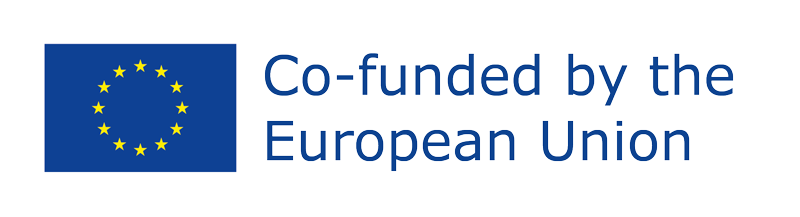 Términos de uso en línea (secciones)
Esta sección detalla al usuario que al utilizar el sitio web y los servicios proporcionados, acepta adherirse a los términos y condiciones establecidos. También establece que los términos son un acuerdo legal vinculante y establece cualquier restricción de edad para los visitantes.
Aceptación de los términos
Esta sección explicará que el visitante tiene un derecho limitado a usar el sitio web siempre que respete los términos establecidos en los términos de uso completos.
Licencia de Uso
Si el sitio web utiliza cookies, debe tener una sección que detalle cómo se utilizan para almacenar información. También debe explicar cómo los usuarios pueden rechazar estas cookies al deshabilitarlas en la configuración de su navegador.
Galletas
Esta es la sección que proporciona una lista de usos prohibidos del sitio web. Algunos ejemplos incluidos son propósitos ilegales, recopilación de datos, acoso de otros, uso del sitio web para el beneficio personal de los usuarios, etc.
Política de uso aceptable
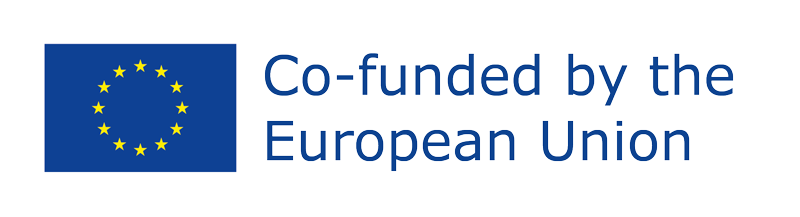 Términos de uso en línea (secciones)
Uso internacional y cumplimiento
Esta sección explicará que los visitantes deben asegurarse de que el sitio cumpla con las leyes de su área.
Si permite a los usuarios crear una cuenta en el sitio web, se debe incluir esta sección. Explicará que el usuario crea una cuenta, asegura que todos los datos proporcionados son precisos y verdaderos, y es responsable de la información de su cuenta, incluida su contraseña.
Cuentas de usuario
Esta sección detallará que usted está autorizado a modificar, cambiar, agregar, cancelar o suspender cualquier parte o la totalidad del sitio en cualquier momento, incluso sin previo aviso.
Modificación del sitio
A menos que planee hacerlo y proporcionarlo, debe indicar que no hay obligación de proporcionar mantenimiento del sitio web o atención al cliente.
Soporte o Mantenimiento
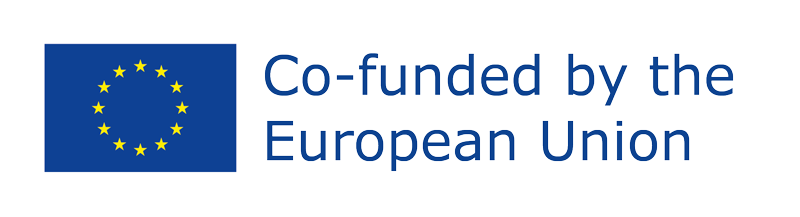 Términos de uso en línea (secciones)
En este apartado se detallará la política de privacidad si la hubiere. Indicará cómo se mantiene la privacidad de los usuarios y señalará cualquier circunstancia en la que no sea posible mantener la privacidad de la información. También se puede señalar una política de privacidad separada que se refiere al sitio web.
Privacidad
Esta sección deberá disponer que la persona es titular de todos los derechos de propiedad intelectual sobre los contenidos del sitio web, con excepción del contenido del usuario, y que los visitantes del sitio no pueden utilizarlos de ninguna manera sin autorización previa.
Sus derechos y propiedad
Hay una variedad de descargos de responsabilidad que se pueden usar en el sitio web y es importante que todos ellos estén detallados en esta sección. Por ejemplo, es posible incluir que la información proporcionada es solo para fines informativos, que el sitio se acepta tal como está y que usted no es responsable de ninguna promesa que no haya ofrecido o que no pretenda ofrecer.
Descargos de responsabilidad
Terminación y Modificación
En esta sección se detalla que es posible cancelar el acceso de cualquier visitante en cualquier momento sin previo aviso ya discreción del propietario.
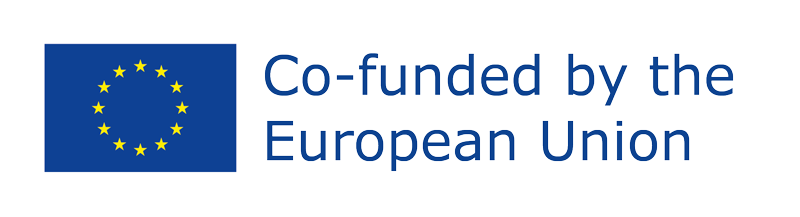 Términos de uso en línea (secciones)
Este es un descargo de responsabilidad que establece que el propietario no es responsable de ningún error en el contenido del sitio web. Si el sitio web permite que los visitantes publiquen contenido, debe incluirse un descargo de responsabilidad que limite la responsabilidad por publicaciones despectivas u ofensivas para otros. El descargo de responsabilidad indica que el propietario no respalda los pensamientos, opiniones y posiciones de los usuarios, y no es responsable de las declaraciones realizadas por terceros.
Limitación de responsabilidad
Independientemente del propósito y la naturaleza de su sitio web, siempre incluya un aviso de derechos de autor y marca registrada para proteger su contenido e identidad comercial. Por ejemplo, "Copyright © Año" seguido de la URL del sitio web.
Política de derechos de autor
Se establecen los cauces para la resolución de conflictos y disputas entre clientes y el titular y entre clientes y entre sí.
Resolución de disputas
Si tiene alguna pregunta sobre estos Términos de servicio, puede contactarnos:
Al visitar esta página en nuestro sitio web: [WEBSITE_CONTACT_PAGE_URL].
Enviándonos un correo electrónico: [WEBSITE_CONTACT_EMAIL].
Contáctenos
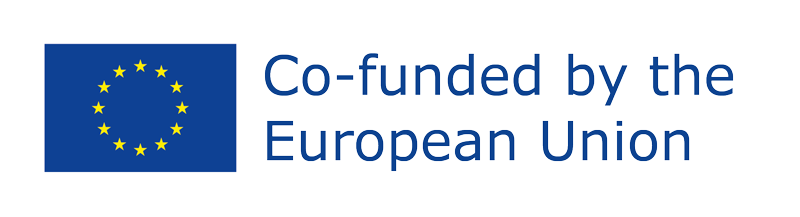 Bibliografía: - Legagneur, JG (sf). Cómo escribir términos de uso efectivos para su sitio web. Disponible en NOLO: https://www.nolo.com/legal-encyclopedia/how-to-write-an-effect-terms-of-use-for-your-website.html -Naturaleza Jurídica. (sf). Por qué necesita un acuerdo de términos de uso del sitio web. Disponible en LegalNature: https://www.legalnature.com/guides/why-your-website-needs-a-strong-terms-of-use-agreement-and-what-to-include -Visión Jurídica. (2022). Términos de uso del sitio web, Términos y condiciones y Política de privacidad. Disponible en LegalVision: https://legalvision.com.au/website-terms-of-use-and-privacy-policy/